ADHD and Families
MICAMH Conference Feb, 2018

Charlotte Johnston
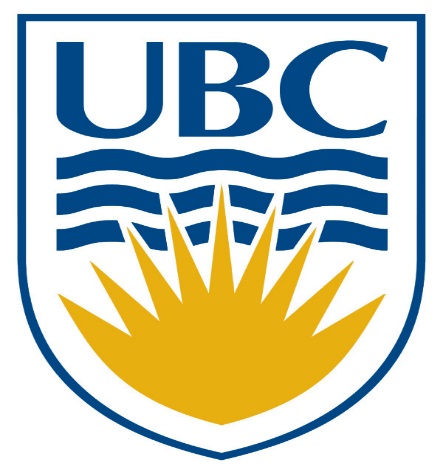 Presenter Disclosure:
Research funded by CIHR 
2005 MOP 77531
2010 MOP 106586
Research funded by SSHRC
2006 401-2006-0120
2010 410-10-0433
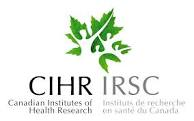 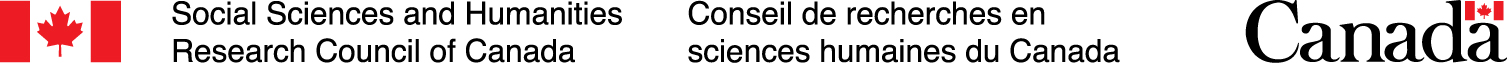 Thanks to:
Parenting lab students & assistants
Collaborators 
Funding sources
And THE FAMILIES
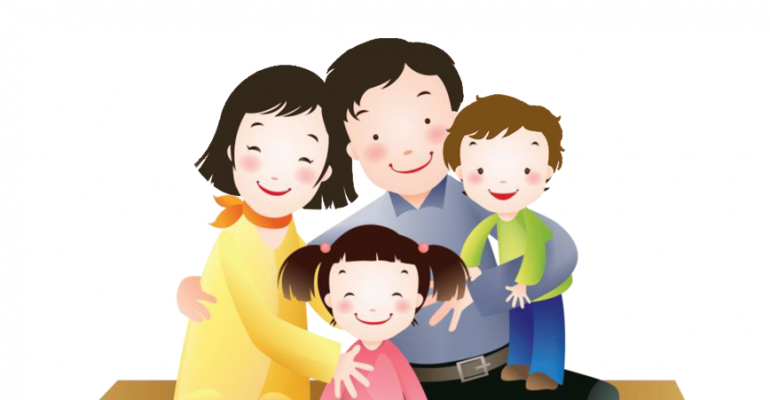 Families and ADHD
Model of parent-child interactions in families with ADHD
Child ADHD
Bidirectional effects with parenting
Parent ADHD
Negative and positive parenting
Summary and Next Steps
:
ADHD
Significant biological influences (genetics, epigenetic changes, etc.)

Heritability index approx .80


(E.g., Biederman, et al., 1995; Chang et al., 2013)
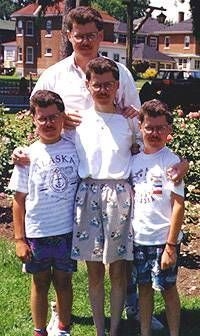 Gene X Environment Interactions
Child “ADHD Genes” interact with parenting environment to predict outcomes

For example:
Polymorphism of DRD4 promoter X inconsistent parenting and marital conflict		
Polymorphism of the monoamine oxidase A gene (MAO-A X negative parenting

(Li & Lee, 2012; Martel et al., 2011)
Cultural/Social Factors
(
e.g., support, stigma
)
More
Parent Characteristics
Child Characteristics
Positive Processes
Adaptive
(e.g., ADHD symptoms)
(
e.g., ADHD, disrup
-
(
e.g., effective par
-
Outcomes
tive behaviour)
enting, manage-
ment of parent and
child symptoms)
Parent
-
Child
Relationship
Negative Process-
es (e.g., ineffective
Marital/Co
-
parenting
Sibling Relationship
More
parenting, unre-
Relationship
Adverse
solved stressors)
Outcomes
School/Community Factors
(
e.g., communication, dis
-
advantage)
Development of Child and Family Over Time
Child ADHD
-
-
Parent-Child 
Interactions
-
-
Development of Child and Family Over Time
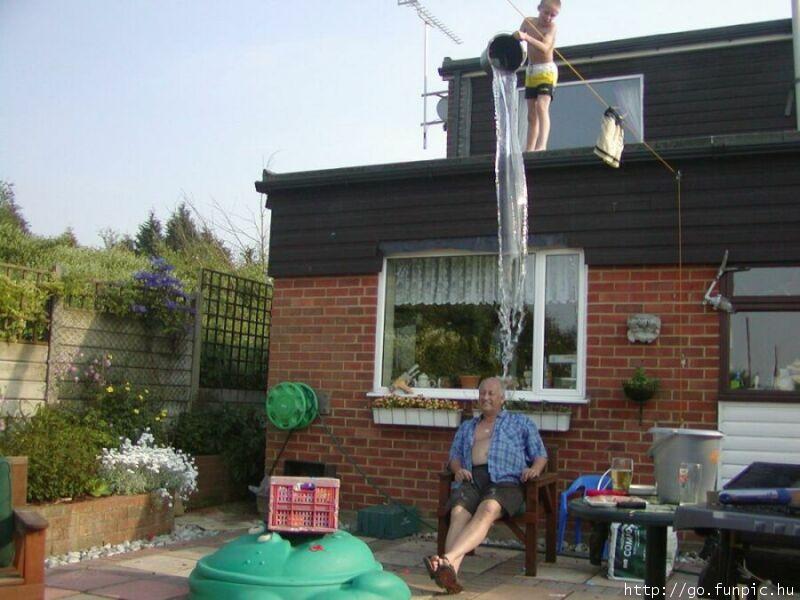 Child Effects
Longitudinal studies show child ADHD symptoms lead to parenting difficulties 

Manipulating child medication status changes parenting behavior

Manipulating the presence of child ADHD behavior affects parent functioning

(e.g., Barkley & Cunningham, 1979; Burke et al., 2007)







e.g., Barkley & Cunningham, 1979; Burke, Pardini, & Loeber, 2008; Pelham et al., 1989
Effects of interacting with Children with ADHD vs. Typical Behavior: Parent Self-Report
(Pelham et al., 1997)
Effects of interacting with Children with ADHD vs. Typical Behavior: Parent Alcohol Consumption
Child Effects
Child ADHD
-
-
Parent-Child 
Interactions
-
-
Development of Child and Family Over Time
Parent Effects
Approximately 65% of children with ADHD also have disruptive behavior (oppositional defiant or conduct disorder) 

Parenting, and other family difficulties, causally linked to these comorbid problems 

(e.g., Johnston 2015; Johnston & Chronis-Tuscano, 2015)
Parent Effects: Parenting Behavior
Parenting interventions improve child disruptive behavior (and ADHD?)

Longitudinally, parenting difficulties predict child disruptive behavior (and ADHD?)

Child genetic risks interact with parenting as determinants of both child disruptive behavior and ADHD
 
 (e.g., Biederman et al., 2001; Chronis et al., 2007; Harvey et al., 2011; Li & Lee, 2013; Martel et al., 2011; Martel et al., 2012; Molina et al., 2012; Nikolas et al., 2012; Sonuga-Barke et al., 2009; Walther et al., 2012 )
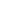 Biological and Rearing Mother Influences on Child ADHD Symptoms
Biological Mother ADHD
Rearing Mother Hostile Parenting
.17**
.28***
.17*
Child ADHD
Child ADHD
.23***
----------------------4.5 years----------------------------------6 years----------------
(Harold et al., 2014)
Parent Effects: Attributions
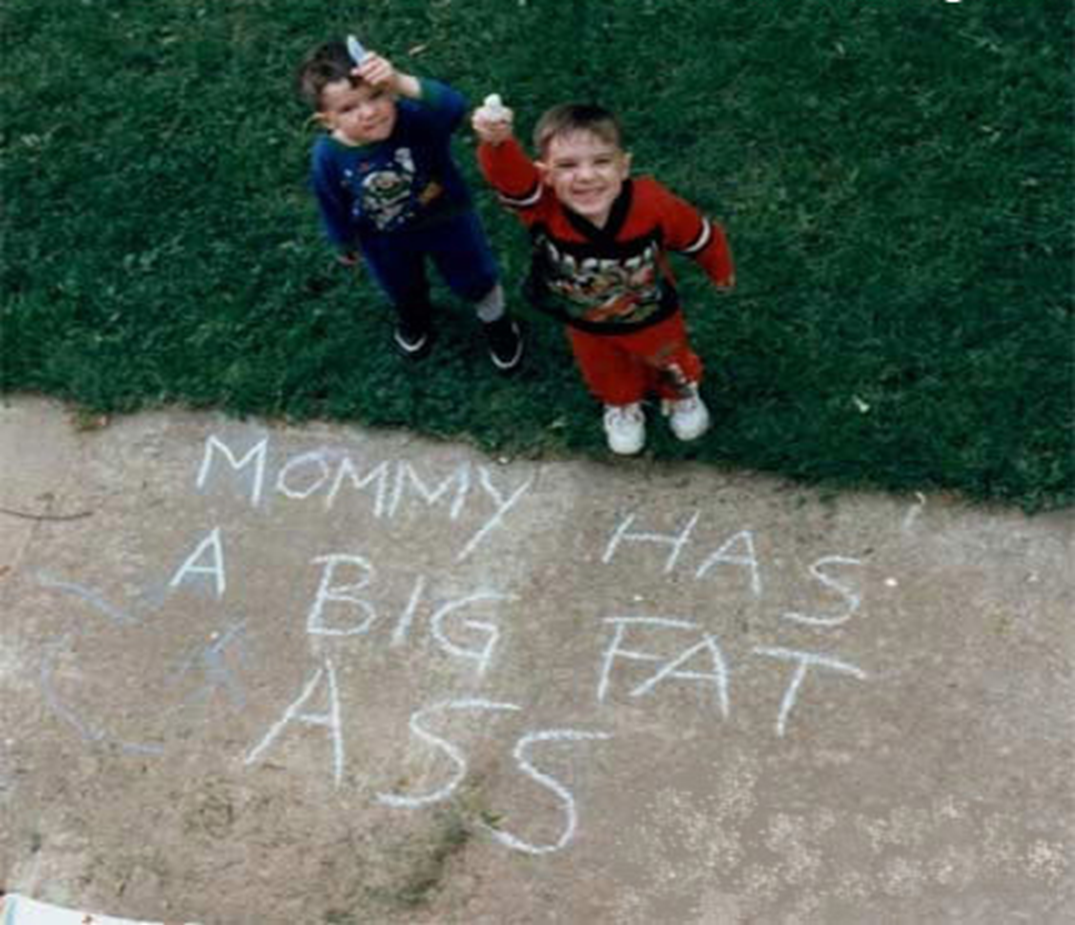 Parent Effects: Attributions
Parents of children with disruptive behavior more likely to blame children for misbehaviour

These child-blaming attributions lead to more negative parenting

(E.g., Johnston & Ohan, 2005)
Child-Blaming Attributions in Families of Control Children, Children with ADHD, and Children with ADHD and ODD Behavior
(Johnston et al., 2006)
Parent Effects: Attributions Predicting Child ODD Behavior 1 Year later
(Johnston et al., 2009)
Parent Effects
Families and ADHD
Model of parent-child interactions in families with ADHD
Child ADHD effects on parents
Parent effects on child ADHD

Parent ADHD
Ineffective control vs. positive parenting

Summary and Next Steps
ADHD in Families
Continuity over development
50 to 75% of children with ADHD continue to have the disorder in adulthood

Approx 50% of adults with ADHD have children with the disorder

Approx 50% of children with ADHD have a parent with high levels of symptoms 


(e.g., Biederman,et al., 1995; Chang et al., 2013)
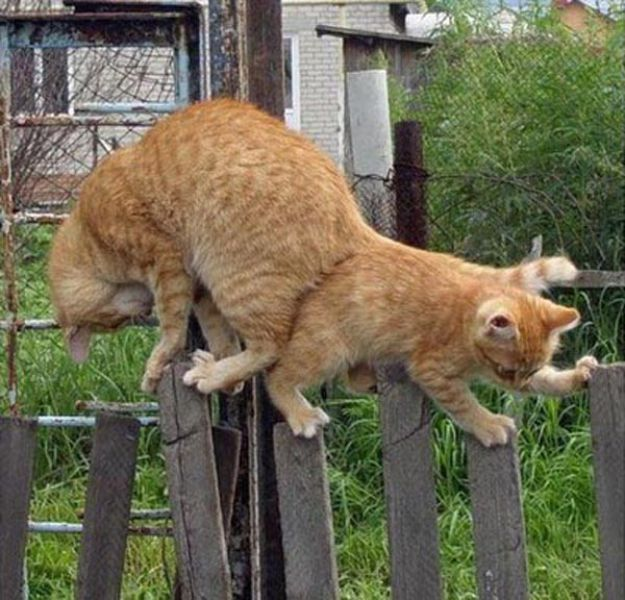 Mothers with and without ADHD: 
Ineffective Parenting Control
(Murray & Johnston, 2006)
Mothers with and without ADHD: 
Ineffective Parenting Control
(Murray & Johnston, 2006)
Predicting Ineffective Parenting Control from Mothers’ ADHD Symptoms
(Chen & Johnston, 2008)
Parental ADHD and Ineffective Parenting Control
Parental ADHD symptoms linked to:

inadequate monitoring
poor problem-solving
inconsistent parenting
(E.g., Chronis-Tuscano et al., 2008; Mokrova et al., 2010; Park et al., 2017)
Parental ADHD Symptoms: Links to Ineffective Parental Control
179 two-parent families 
 approx. 75% had children with ADHD
Boys 5 to 13 years (average 9 years)
Parents approximately 40 years of age
Middle to upper middle class
Predominantly European/North American (62%) and Asian (28%)
(Johnston et al., in press; Williamson et al., 2017)
Parental ADHD Symptoms: Links to Ineffective Parental Control
Parents and children completed questionnaires assessing parenting 
Each parent interacted with child, parenting behavior coded
Child ADHD assessed using parent and teacher reports
Parent ADHD assessed dimensionally
Parental ADHD Symptoms: Links to Ineffective Parental Control
Formed four groups of families:
Both mother and father above median on ADHD symptoms (Both High)
Mother above median, but father below median on ADHD symptoms (Mother High)
Father above median, but mother below median on ADHD symptoms (Father High)
Both mother and father below median on ADHD symptoms (Both Low)
Mother ADHD: Ineffective Parenting
Mother and Father ADHD: Ineffective Parenting
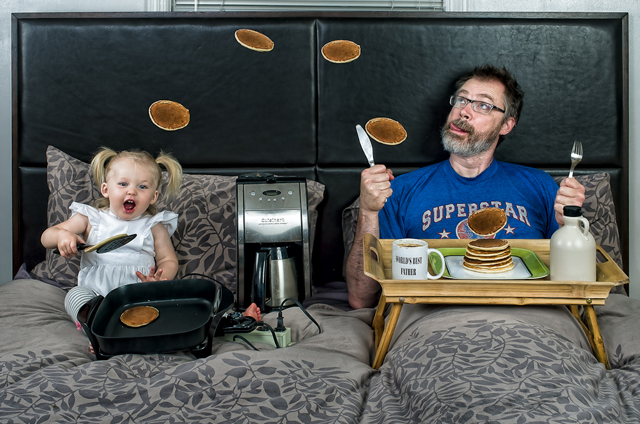 Parental ADHD and Positive Parenting
Less consistent links between parental ADHD (particularly hyperactivity/impulsivity) and emotional responsiveness or positive parenting

Some studies find NO ASSOCIATION

(e.g., Chronis-Tuscano et al., 2008; Lui et al., 2013; Murray & Johnston, 2007)
Mother and Father ADHD: Positive  Parenting
Parental ADHD and Positive Parenting
Other studies find negative correlations, but only for fathers

Yet others find POSITIVE correlations, but only for mothers
(e.g., Chronis-Tuscano et al., 2008; Ellis & Nigg, 2009;  Psychogiou et al., 2007)
Parental ADHD and Positive Parenting
Is the positive association due 
to a similarity fit?

(e.g., Psychogiou, 2008)
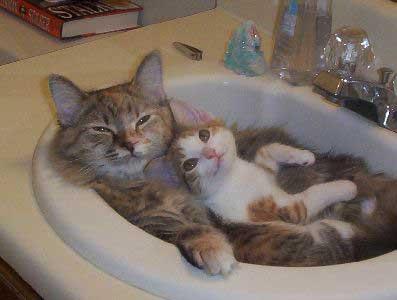 Parental ADHD and Positive Parenting
We tested in same sample

Examined interactions of child diagnosis and parent ADHD symptoms (each dimension)
Do Parents with More ADHD have More Empathy for Children with ADHD?
Do Parents with More ADHD have More Empathy for Children with ADHD?
Do Parents with More ADHD have More Empathy for Children with ADHD?
Families and ADHD
Overview of ADHD
Lifespan perspective
Model of parent-child interactions in families with ADHD
Child ADHD effects on parents
Parent effects on child ADHD
Child comorbidities 
Parent ADHD
Positive vs. negative parenting
Summary and Next Steps
Take Home Messages
Children with ADHD affect parenting
Parenting affects child outcomes
Parental ADHD important
Difficulties with parenting control
Family level effects 
Possible protection against child ADHD effects on positive parenting
Future Directions
Child gene X Parent gene X Parenting associations

Effects of Maternal vs. Parental ADHD

Co-parenting

Treatment modifications
Thank you!
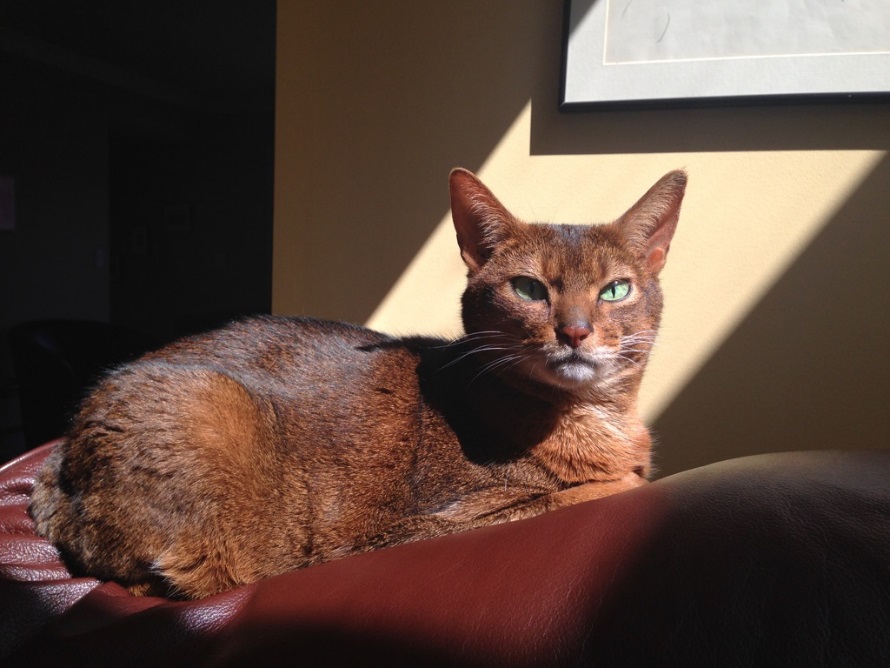